KHỞI ĐỘNG
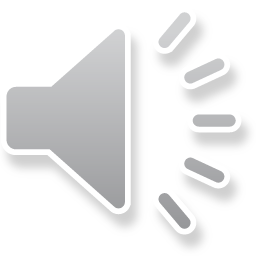 1
2
Tiến DŨng
Văn DUy
Thuỳ Dương
Thảo Chi
Minh Châu
Quang Dương
Thiên Bảo
Hải Đăng
Linh Anh
Ngọc Hân
Đức Anh
Huy Hoàng
3
Diệu Anh
Khánh Huyền
Gia Hưng
Phương Anh
Ngọc Sơn
Bảo Khánh
Gia Phú
4
Tuấn khải
Đăng khôi
Thiện Nhân
Bảo Ngọc
Bảo Lâm
Phương Linh
Khánh ngân
Hoàng Nam
Ngọc Mai
Bảo Nam
VÒNG QUAY KÌ DIỆU
Thầy cô điền câu hỏi vào đây.
Thầy cô điền câu trả lời vào đây
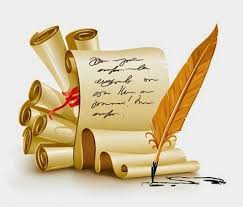 Thầy cô điền câu hỏi vào đây.
Thầy cô điền câu trả lời vào đây
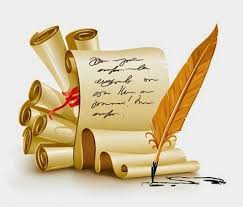 Thầy cô điền câu hỏi vào đây.
Thầy cô điền câu trả lời vào đây
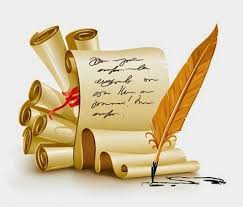 Thầy cô điền câu hỏi vào đây.
Thầy cô điền câu trả lời vào đây
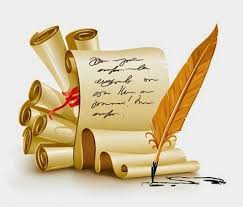